Figure 12.  The relationship between site tuning and magnitude of stimulation effect. The heading tuning index is a ...
Cereb Cortex, Volume 12, Issue 7, July 2002, Pages 692–701, https://doi.org/10.1093/cercor/12.7.692
The content of this slide may be subject to copyright: please see the slide notes for details.
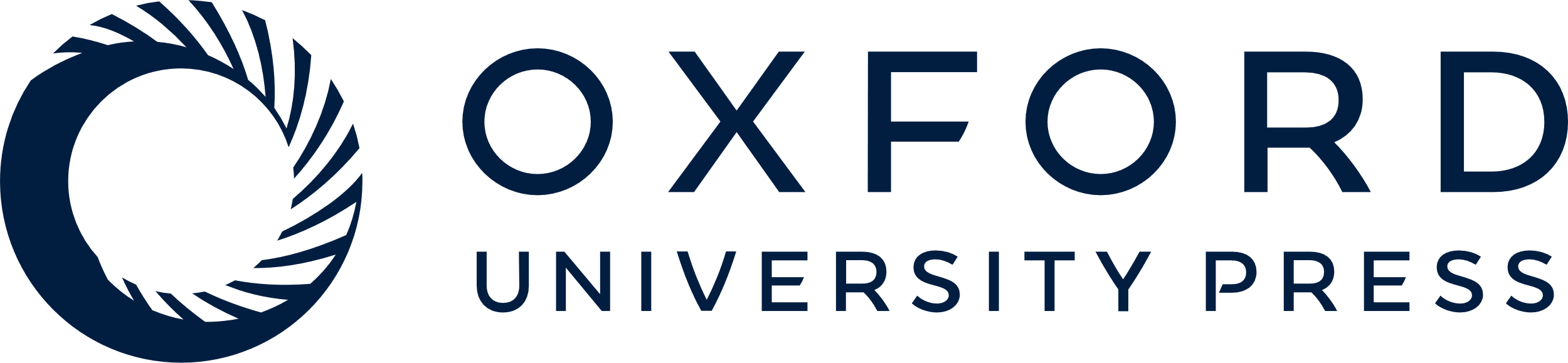 [Speaker Notes: Figure 12.  The relationship between site tuning and magnitude of stimulation effect. The heading tuning index is a contrast index expressing the difference between the average responses to left and right headings. The solid line shows the results of linear regression analysis. This indicates that stimulation of more selective sites usually produced bigger perceptual effects. The correlation was significant with either parametric or non-parametric testing. Four cells were omitted from this analysis because quantitative tuning data were not obtained.


Unless provided in the caption above, the following copyright applies to the content of this slide: © Oxford University Press]